Laurea Magistrale in Traduzione Specialistica e Interpretazione di Conferenza
Fondamenti teorici della traduzione e dell’interpretazione
Fondamenti teorici dell’interpretazione
Mediatore interlinguistico e culturale
Interpretazione e cognizione
Alessandra Riccardi 
1-12-2022
Dipartimento di Scienze Giuridiche, del Linguaggio, dell`Interpretazione e della Traduzione
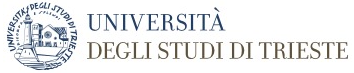 Fine anni 1990

Svolta culturale e sociologica

Inizia il ciclo di conferenze dedicate all‘interpretazione dialogica 	The Critical Link 
The Critical Link

e le relative pubblicazioni

Cresce l‘importanza dell‘interpretazione su base dialogica
servizi pubblici servizi sociali

interpretazione in ospedale 

in ambito giudiziario

nella pubblica amministrazione

istruzione

zone di conflitto e di crisi
Si pone l‘accento in particolare su

la costellazione triadica costituita dai due interlocutori primari e dall‘interprete 

le conseguenze che ne derivano per l‘interazione

Fondamentale in questo ambito lo studio di Cecilia Wadensjö del  1998 Interpreting as Interaction
asimmetria dei ruoli

ruolo dell‘interprete

rapporti di potere fra gli interlocutori 

etica e deontologia professionale

norme 

criteri di imparzialità e trasparenza
il mediatore interculturale 

nuova definizione 
compiti non sempre chiaramente definiti 

prevalentemente compiti di interpretazione/traduzione

facilita l’inserimento degli stranieri immigrati e li coadiuva nel disbrigo di pratiche

mediatore interculturale 
ulteriore evoluzione della figura dell’interprete
mediatore interculturale 
interviene per mettere in comunicazione la persona straniera con il personale di vari settori sociali, da quello educativo, a quello amministrativo, sanitario fino a quello giuridico-giudiziario 

perché non si è mantenuto il termine di interprete? 
community interpreter / public service interpreter 

professione nuova 
prima di attestarsi sotto questa definizione, se ne sono utilizzate numerose altre
corsi di mediazione linguistica dal 2000 
lauree di primo livello 

mediazione linguistica e culturale 
oggetto di studio delle lauree triennali

l’assenza delle lingue richieste 
rende improbabile l’esercizio di tale possibilità
Riccardi, A. “Interprete e mediatore: evoluzione delle definizioni”, RITT, n.21 - 2019", EUT, Trieste, 2019, 205-217
Interpretazione e cognizione

Premessa
Scienze cognitive e interpretazione 

L’indirizzo cognitivo può fornire utili modelli di riferimento per comprendere i processi dell’interpretazione 
descrivere le operazioni mentali

Il termine cognitivo indica 
fenomeni mentali 
come pure
un orientamento teorico 

la mente come sistema di elaborazione dell’informazione
Esprimere/descrivere un fatto
significa assegnare una forma linguistica
 

a livello teorico è importante distinguere fra 
‘concetti’ in senso cognitivo 

‘concetti’ in senso linguistico
Concetti linguistici 
sono parte dell’esperienza soggettiva della realtà 

determina il sistema dei concetti cognitivi nell’individuo
 

Fra l’organizzazione mentale dei contenuti dell’esperienza e l’organizzazione linguistica delle parole vi è una costante interazione
La memoria

Qualsiasi attività cognitiva comporta l’integrazione fra conoscenze acquisite e conoscenze nuove 

La memoria è un sistema unico, cui fanno capo le diverse forme dell’attività mnesica 

combinazioni diverse di particolari processi cognitivi
La memoria a lungo termine (MLT) o memoria permanente o 		primaria 

permette di conservare informazioni per periodi prolungati 

diversi sistemi 
memoria episodica
 
memoria semantica
 
memoria procedurale
Il richiamo delle conoscenze contenute nella MLT consente di 

identificare le informazioni in entrata attraverso il confronto con quelle memorizzate

attivare le conoscenze necessarie per riprodurre o produrre unità verbali

I singoli elementi non sono isolati ma archiviati in un complesso sistema di interrelazioni

i collegamenti fra le diverse informazioni sono velocemente ed efficacemente attivabili
Un altro modello comprende:

memoria dichiarativa/memoria procedurale 
ricordi consapevoli

memoria esplicita/memoria implicita
realizzazione di un compito senza un richiamo conscio o intenzionale
memoria a breve termine (MBT) o memoria di lavoro  
limitata capacità di ricezione e di elaborazione
trattiene, codifica e archivia parte delle informazioni 

Il concetto di MBT è stato sostituito successivamente con il concetto più complesso di memoria di lavoro elaborato da Baddeley e Hitch (1974) e Baddeley (1981, 1986) 

centrale di regolazione e di controllo dei flussi di informazioni

assolve compiti cognitivi quali il ragionamento, la comprensione e l’apprendimento
Nei processi di memorizzazione entrano in gioco criteri selettivi 
 
i nostri ricordi non sono una replica delle nostre esperienze, bensì una loro rielaborazione

memorizzare è un processo attivo e dinamico 

ristruttura costantemente il passato alla luce della situazione presente del soggetto e del suo piano d’azione indirizzato al futuro
Fasi iniziali di studi di interpretazione
l’interpretazione è stata analizzata da psicolinguisti e psicologi cognitivi perché era una forma particolare di elaborazione del linguaggio

Divisione dell’attenzione
Teorie della capacità - colli di bottiglia
Livello d’elaborazione
Ascolto, shadowing, interpretazione
Distacco temporale
Velocità d’eloquio
Segmentazione
Teorizzazione e riflessione personale da parte di interpreti e docenti di interpretazione

 Scuola di Parigi

accento sul processo di comprensione del TP 

Respingono l’opinione diffusa che l’interpretazione sia un’attività meccanica di scambio di elementi fra due codici linguistici
1968, Seleskovitch pubblica il suo primo libro sull’interpretazione 

L’interprète dans le conférences internationales: problèmes de langage et de communication 

viene elaborata la théorie du sens
l’interprete inferisce il ‘senso’ di un messaggio al di là delle parole espresse 

lo desume attraverso un processo inferenziale che non si ferma alla superficie della lingua

Contesto comunicativo e sapere enciclopedico consentono all’interprete di capire il ‘senso’ di quanto viene espresso 

ciò che l’oratore intende, il suo vouloir dire
L’interpretazione viene descritta come un processo triangolare in cui la lingua è percepita, ridotta a ‘senso’ espressa in un’altra forma linguistica. 


è il ‘senso’ deverbalizzato - spogliato dalla forma verbale - a essere reso nell’altra lingua
Continua interazione tra il significato linguistico dell’enunciato e le conoscenze extralinguistiche, contestuali e situazionali 

sense is non-verbal, not only because the cognitive addition remains unvoiced, but also because sense as a whole is dissociated from any language form in cognitive memory as soon as it has been understood” (Seleskovitch 1978: 336)
I complementi cognitivi, ‘compléments cognitifs’ (Lederer 1981) 
consentono all’interprete di sfruttare il sapere sull’evento comunicativo 

per integrare quanto sente con quello che sa (Seleskovitch e Lederer: 1984) 

Essi  includono conoscenze riguardanti il contesto verbale, il contesto cognitivo, tematico e spazio-temporale, l’oratore e il pubblico
Per la Scuola di Parigi l’interpretazione è equiparabile a qualsiasi atto comunicativo naturale

prendono le distanze dalle teorie dei segni linguistici diffuse all’epoca
Nell’enfatizzare la dimensione semantica la Scuola di Parigi ha potuto contrastare l’opinione o le ipotesi sull’interpretazione che all’epoca la indicavano come 

un’attività di trasposizione automatica di unità lessicali corrispondenti
Riccardi A. 2003 
Dalla Traduzione all’Interpretazione. Studi di interpretazione simultanea, 
per la teoria interpretativa della Scuola di Parigi v. pp. 138-143
modelli Massaro 1978; Moser 1978
il processo di comprensione del linguaggio, l’altro quello dell’IS partendo dalla percezione e dall’elaborazione dei tratti fonico-acustici 

Gli assunti teorici e le ipotesi avanzate da Massaro sono stati applicati all’IS da Moser

un diagramma di flusso dell’informazione in cui le unità linguistiche minime, i fonemi, vengono confrontati con i dati e le regole fonologiche immagazzinati nella MLT
Riccardi A. 2003 Dalla Traduzione all’Interpretazione. Studi di interpretazione simultanea
memoria e modello Moser v. pp. 143-150; 152-155